HURRY…SAVE UP TO 57%*
on a range of bikes!
*Savings based on a higher rate taxpayer saving 47% plus 20% discount.
Mountain Bikes  |   Hybrid Bikes  |  Road Bikes  |   E-BikesGet an even better Cycle2Work deal on a range of bikes with an exclusive 20% discount. Make savings on top of savings.But hurry, 20% discount ENDS 31ST MARCH 2024
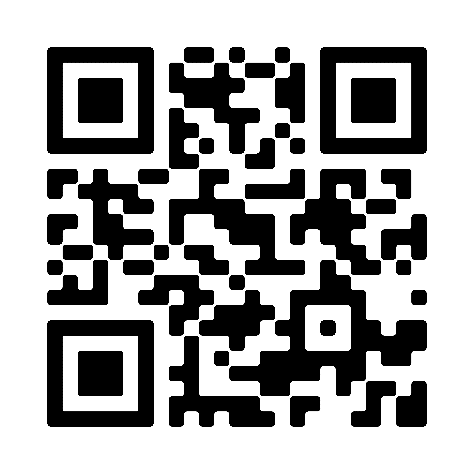 To see what bikes are                              available and for how to apply, scan the QR code
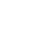 cycle2.work@halfords.co.uk
halfords.com/cycle2work
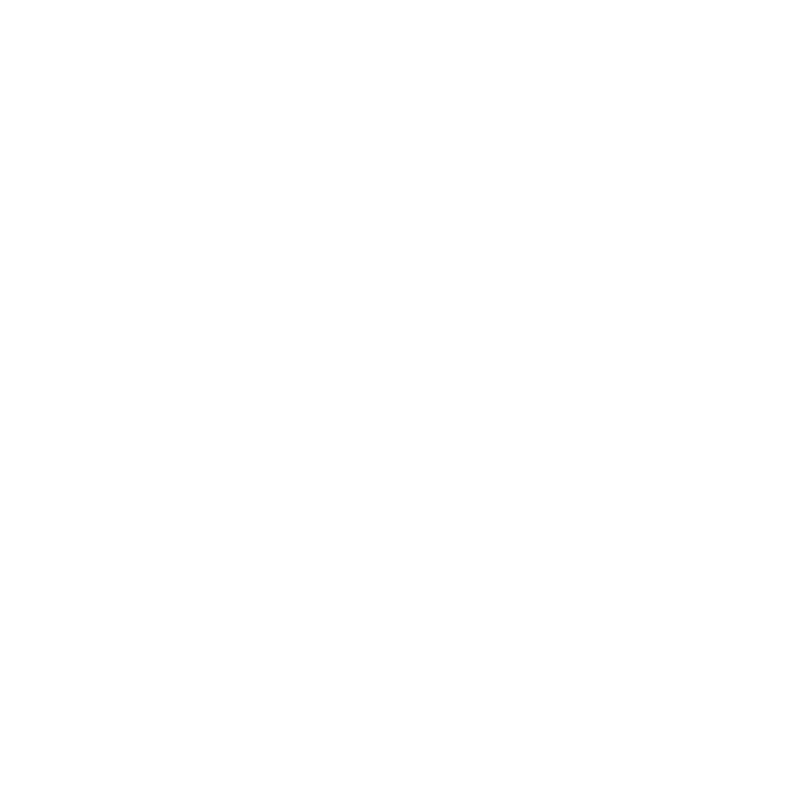 0345 504 64444
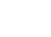 Halfords Ltd trading as Cycle2work is authorised and regulated by the Financial Conduct Authority (FCA FRN 724263)